2019 WSCA Annual ConferenceThe Power of HopeMonona Terrace Convention CenterMadison, WI
February 6, 2019
Mark KuranzMarquette University Adjunct Professor WSCA/ASCA Past PresidentASCA Model/RAMP Trainer
It's RAMP Time: Why and How
Need to read books
ASCA National Model, 3rd edition
Making Data Work
ASCA National Model Implementation Guide
Do not depend on the 12 rubrics to fully explain the components
RAMP vs. Model
National Model
RAMP
Comprehensive Developmental Counseling Program

Total Program

Continual, On-Going
An Award –snap shot of the program


Exemplary Samples

Due in October
Model vs. RAMP
RAMP -  Why?
Evidence based practice
	Empirical Research Studies Supporting the Value of School Counseling
Good for students
Legitimizes the professional
Engages stakeholders
	Annual agreement – component 5
	Advisory council – component 6
Program evaluation
Professional development/reflection
National recognition
School Counseling and Student Outcomes: Summary Of Six Statewide Studies 
Carey, J., & Dimmitt, C. (2012). School counseling and student outcomes: Summary of six statewide studies. Professional School Counseling, 16 (2), 146-153. doi: 10.5330/PSC.n.2012-16.146 

Take-away: A growing body of research indicates 
comprehensive, data-driven school counseling programs improve a range of student learning and behavioral outcomes.
EMPIRICAL RESEARCH STUDIES SUPPORTING THE VALUE OF SCHOOL COUNSELING
Carey, Harrington, Martin, & Hoffman, 2012
Dimmitt & Wilkerson, 2012
Ward, 2009
Lapan, Gysbers, Sun, 1997
Lapan, Gysbers,Petros, 2001
Sink, Stroh, 2003
CSCORE – Carey & Harrington, UMASS
Some of the School Counseling Researchers
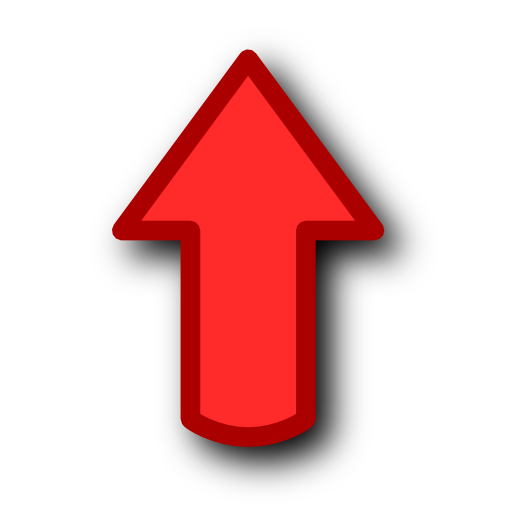 Increased
Graduation Rates
Math and reading
3rd grade reading proficiency
Scores on state tests
ACT scores
Students taking ACT
Perkins Program completion
Attendance
Comprehensive School Counseling ProgramResearch
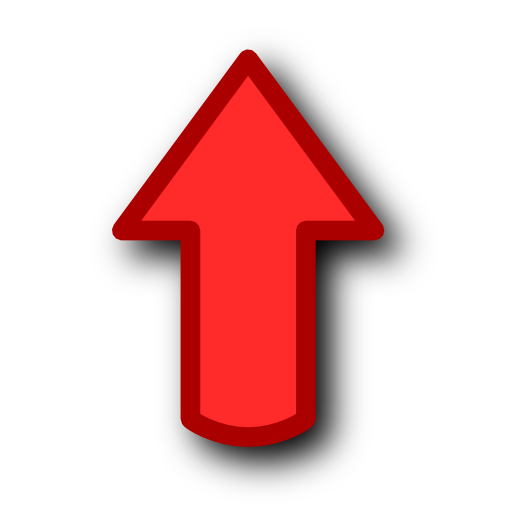 Decreased
Suspension rates
Discipline referrals
Student reports bullied/teased
Comprehensive School Counseling ProgramResearch
Regardless of socioeconomic level, 
children who remain in the same school for multiple years 
with a well-implemented 
comprehensive school counseling program 
will have higher achievement test scores 
than students who attend schools 
without such a counseling program
150 Randomly Selected Public Elementary Schools in Washington State
(Sink, Stroh, 2003)
Annual Agreement
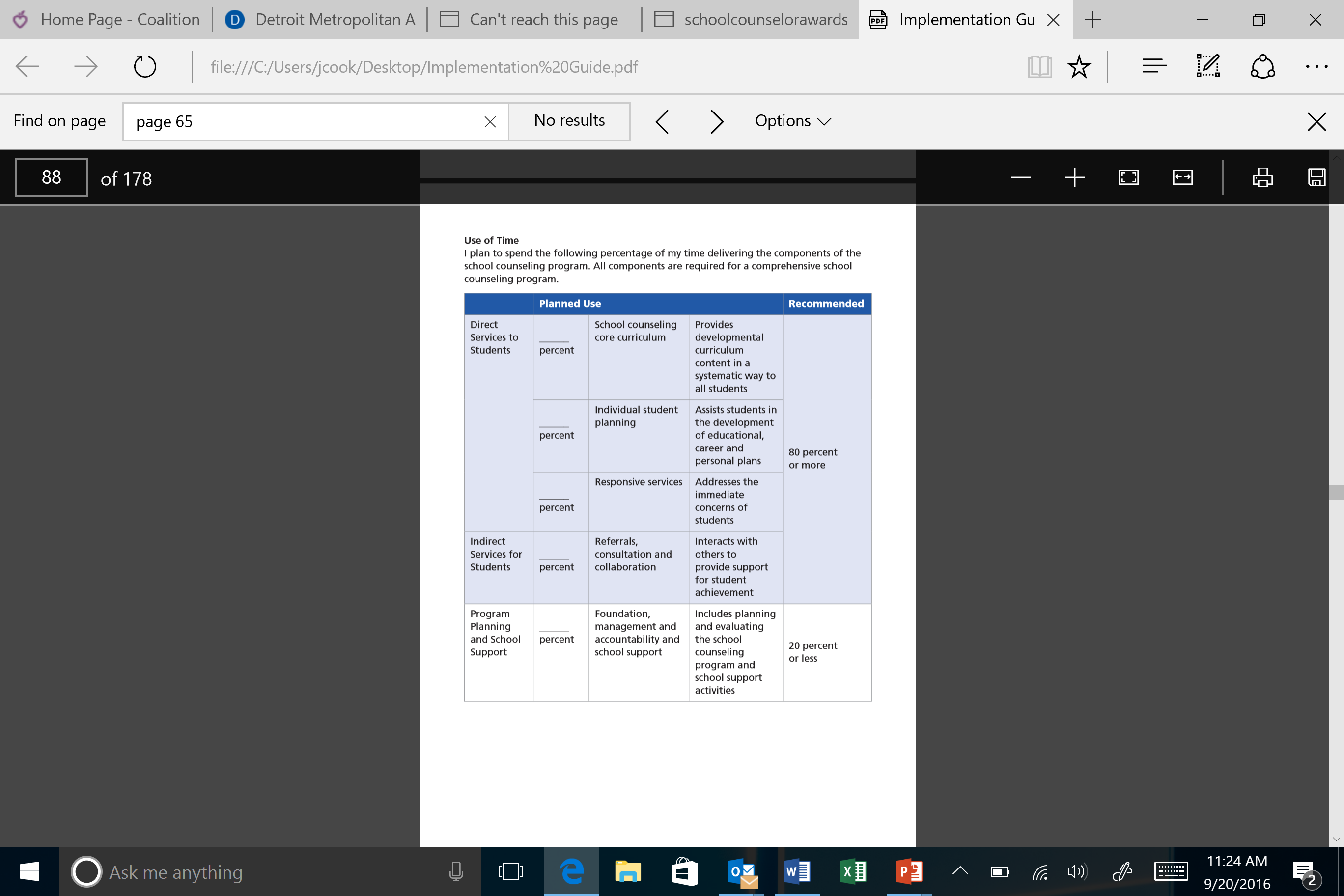 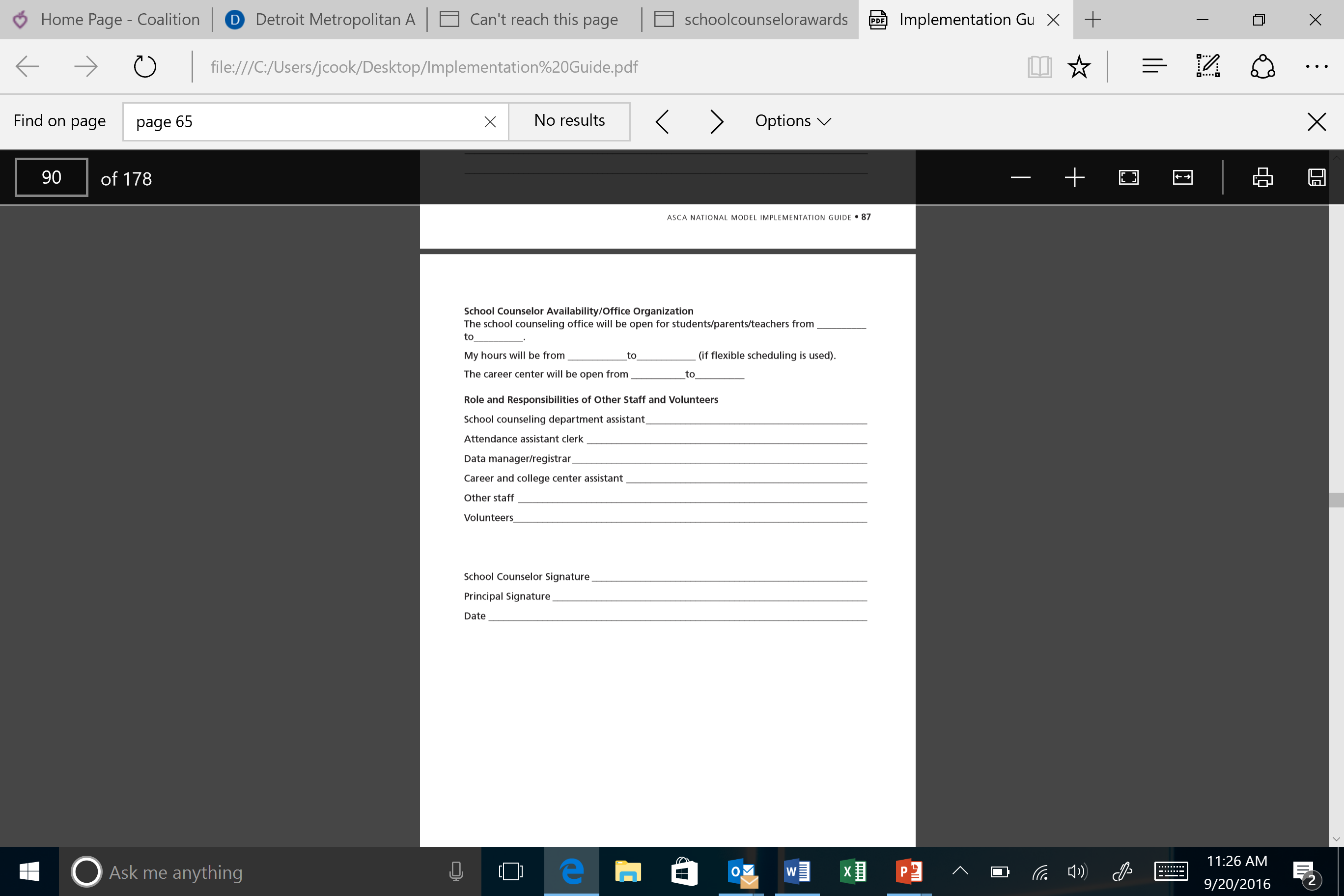 Advisory Council Description
A representative group of stakeholders to review and advise the implementation of the school counseling program.
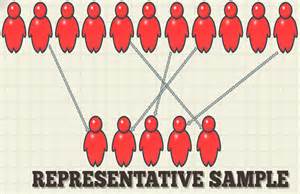 Effective Advisory Councils
A list of the advisory council members and their stakeholder positions.
The agendas and  minutes from at least two meetings –
fall - share program goals 
spring -  share results and implications
Program Assessments
RAMP Assessment
RAMP and the National Model help us to more effectively evaluate our program and pinpoint areas of need.  Through collaboration with the School Improvement Team, we connect our school counseling program goals to the overall goals of the school.  This makes us an integral part of the school improvement process and makes the work that we do invaluable in the eyes of our stakeholders. 

						--2015 RAMP School
RAMP – How?
Know it’s a multi-year process
ASCA web site 
	Read RAMP recipient's applications
	Use RAMP resources 
Read the rubric, read the rubric, read the rubric
Complete a program assessment
Create implementation plan
Start with 1 or 2 components 
Identify mentor 
Use resources
	Implementation guide
	Webinars
	ASCA articles
	ASCA – U
RAMP Application Process12 Components
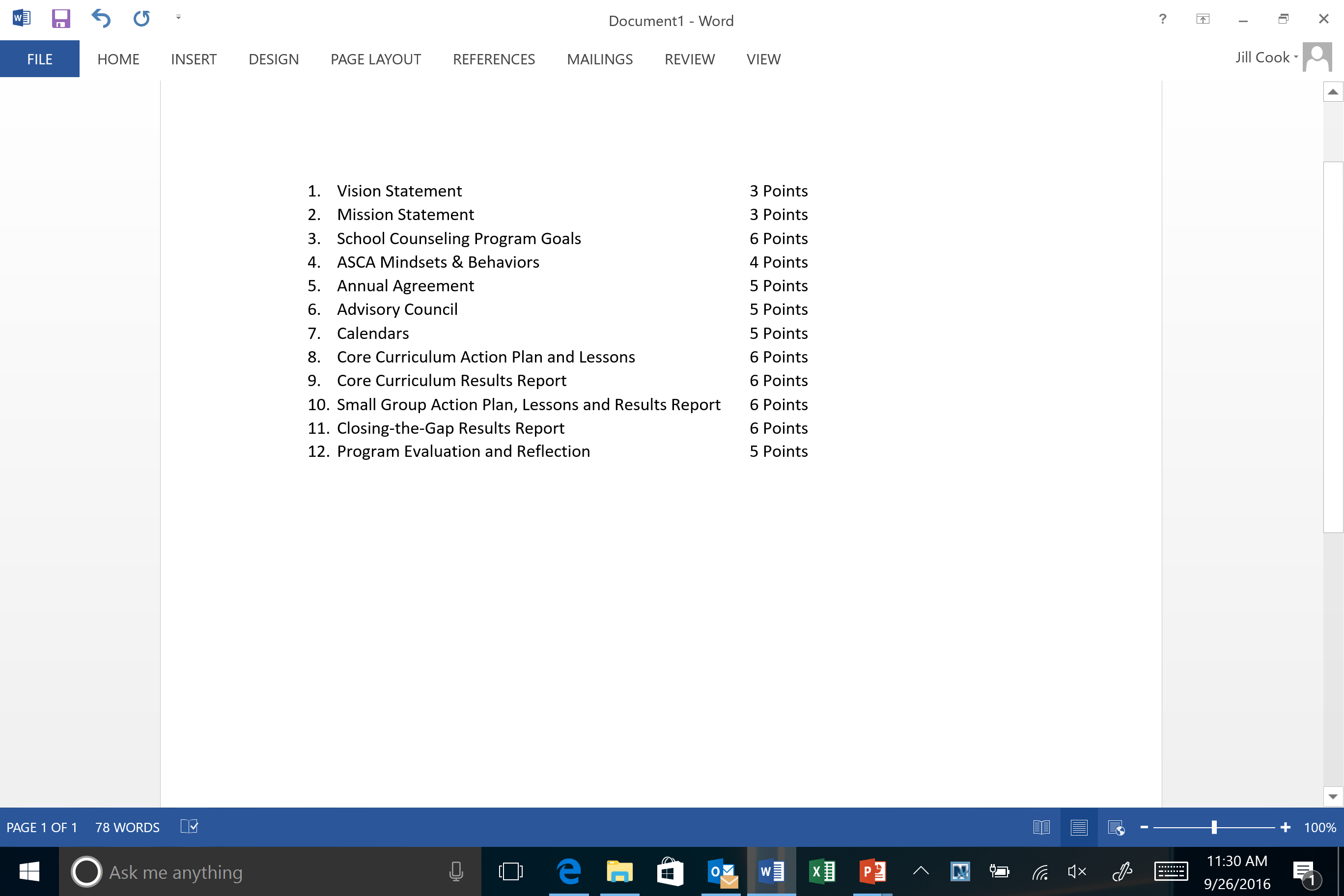 [Speaker Notes: Note the point values – this is a recent change!]
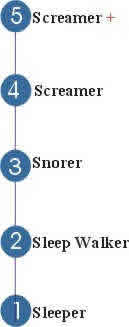 Points
[Speaker Notes: Score needed for RAMP award]
Resubmission
[Speaker Notes: Minimum score needed to be able to resubmit
(48 – 53 points gives applicant chance to resubmit)
May note: application returns to same review team. Team reads only the portions that have been edited.]
300 – 750 words
Video 

Check the web site for examples
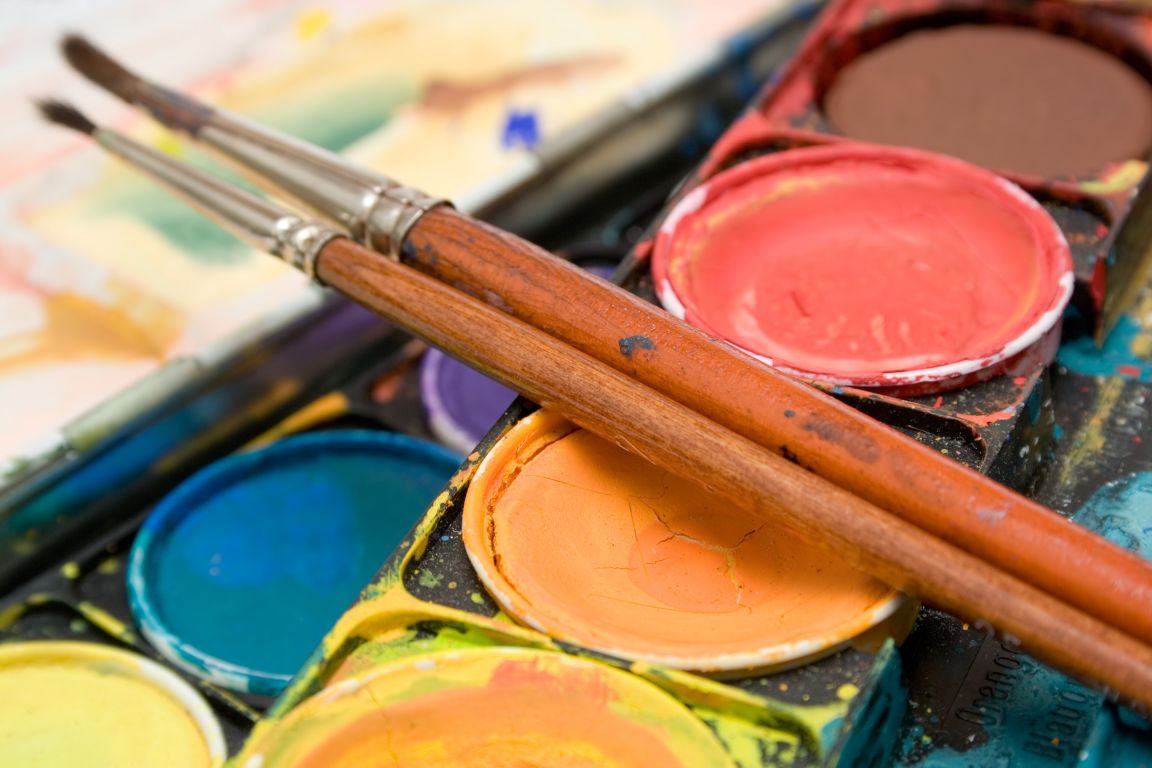 Narrative
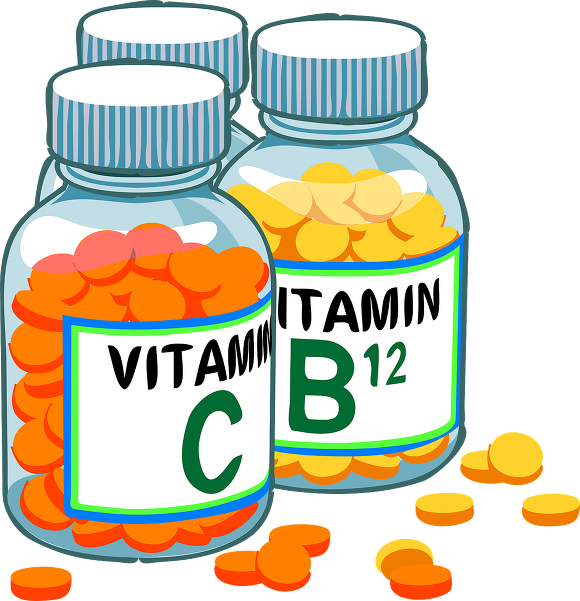 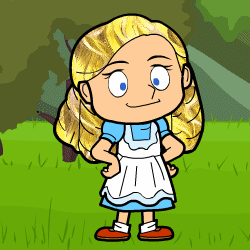 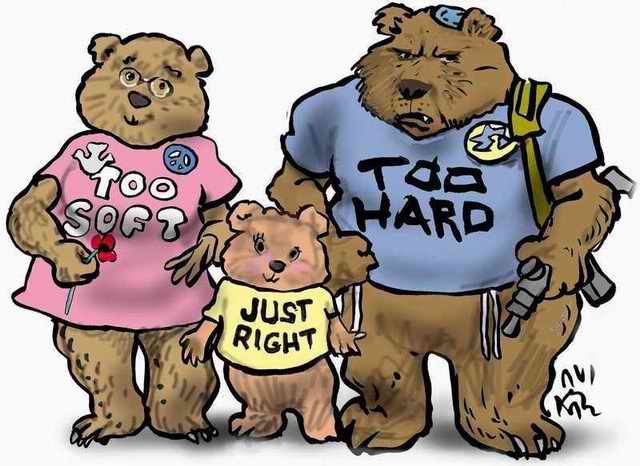 Supplemental Documentation
[Speaker Notes: Be like goldilocks
Not too much
Not too little
Choose carefully and thoughtfully

Trainers – 
You might want to ask about possible examples of supplemental documentation for each of the 12 components – whether there should be any and what should it be
Does this component need any supplemental documentation?
What supplemental documentation might be helpful? What will further the knowledge of the RAMP reader?
Be discerning!]
Need help applying for RAMP? Want to know if it's worth your time? Not sure how to get started? www.schoolcounselor.org
Scoring rubric
Examples of outstanding RAMP applications
RAMP tips checklist
RAMP Scoring Rubric: Section Webinars
Section 1: Vision Statement
Section 2: Mission Statement
Section 3: School Counseling Program Goals
Section 4: ASCA Mindsets & Behaviors for Student Success
Section 5: Annual Agreement 
Section 6: Advisory Council
Section 7: Calendars
Section 8: School Counseling Core Curriculum Action Plan and Lesson Plans
Section 9: School Counseling Core Curriculum Results Report
Section 10. Small-Group Responsive Services
Section 11: Closing-the-Gap Results Report
Section 12: Program Evaluation Reflection
RAMP Rubric Ready
ASCA National Model Implementation Guide
Making DATA Work
RAMPing as a Solo School Counselor
Additional Helpful Webinars
Videos
Why #RAMPUp? Check out these videos from some RAMP schools explaining why they went through the RAMP process  -- and what they learned along the way.
Journey to RAMP: Charleston School of the Arts
Journey to RAMP: Nanaikopono Elementary School, Hawaii
Journey to RAMP: Cactus Shadows High School
Journey to RAMP: Sequoia Middle School
Journey to RAMP: Hayfield Secondary School
Journey to RAMP: John F. Kennedy High School
Journey to RAMP: Quander Road School & New Directions Alternative Education Center
Webinars
Foundation
ASCA National Model – Themes and Foundation
RAMP: It Starts Witih Vision and Mission
Creating Effective School Counseling SMART Goals
ASCA Mindsets & Behaviors for Student Success
Focus on Student Competencies: ASCA Mindsets & Behaviors for Student Success
Using Data to Develop SMART Goals, Lake Braddock Secondary School
Management
ASCA National Model – Management
Evidence-Based, Data-Driven Comprehensive School Counseling: How it Fulfills RAMP
Accountability
ASCA National Model – Accountability
Perception Data: Learn to Identify, Create, Analyze and Share It
Closing the Gap and Writing Results Reports
Program Evaluation Reflection (section 12 of the application): Sample Video response
Now is the Time
Don’t have a comprehensive school counseling program yet? Let this be the year you finally get started.
ASCA School Counselor Magazine Article
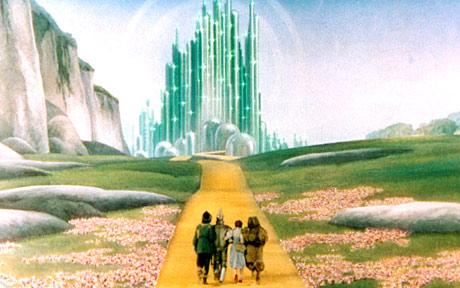 Follow the Rubric!
[Speaker Notes: Handout suggestion
Copy the most current rubric available from the website.
Delete all but the highest value point for each of the 12 component.
Create a bulleted list under the highest point value rubric for each component of what needs to be included.
Don’t forget to include the narrative in this document.

Becomes a 12-page handout on which participants can write notes.
They can also use it to attempt the “Your Turn” slides in this powerpoint.]
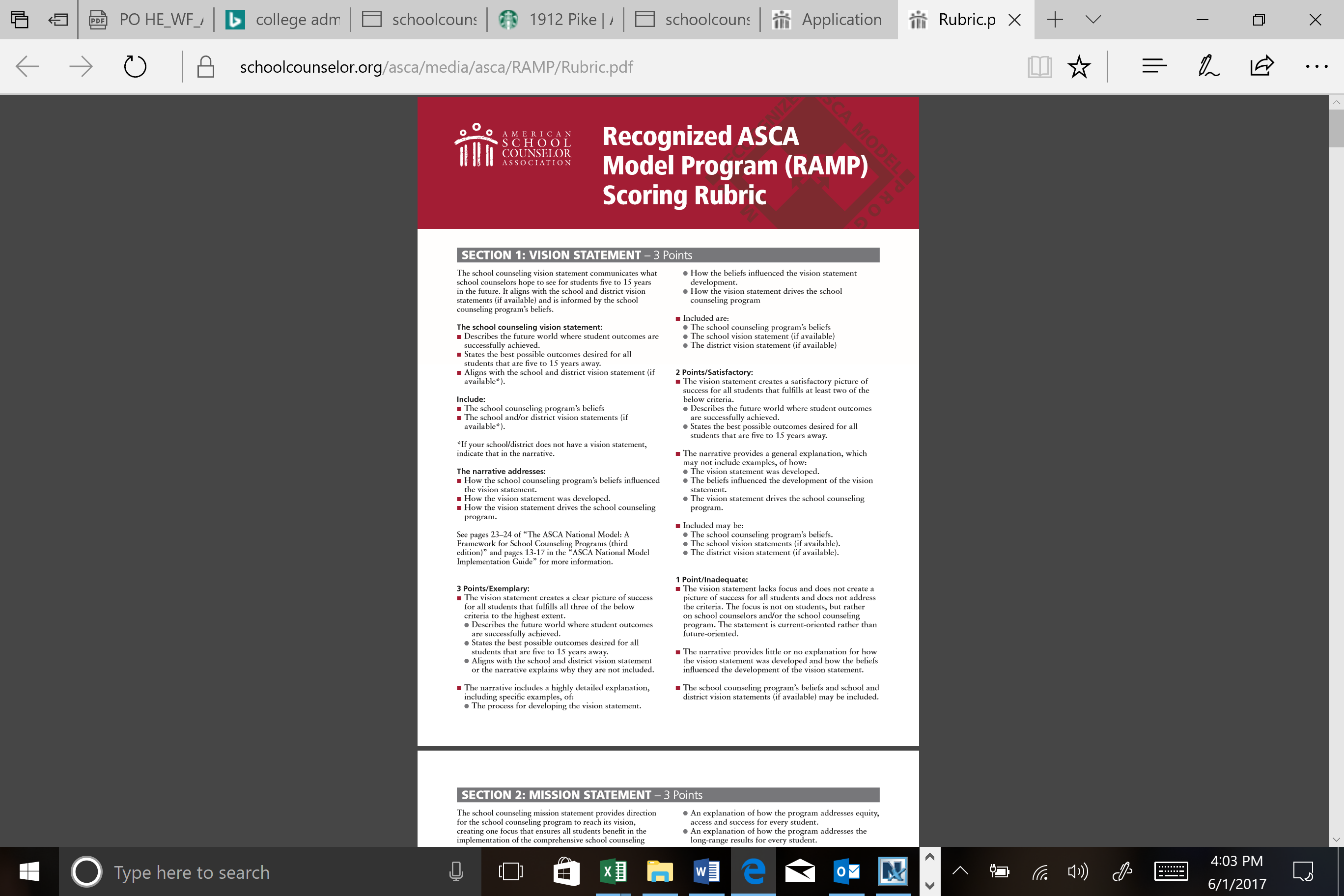 Read the Rubric
The school counseling vision statement:
■ Describes the future world where student outcomes are successfully achieved. 
■  States the best possible outcomes desired for all students that are five to 15 years away. 
■  Aligns with the school and district vision statement (if available*). 
Include: 
 The school counseling program’s beliefs
The school and/or district vision statements (if available*). 
*If your school/district does not have a vision statement, indicate that in the narrative.
Vision Statement Narrative3 Points/Exemplary:
The narrative includes a highly detailed explanation, including specific examples, of:
● The process for developing the vision statement.
● How the beliefs influenced the vision statement development.
● How the vision statement drives the school counseling program
Where to Start? P. 125
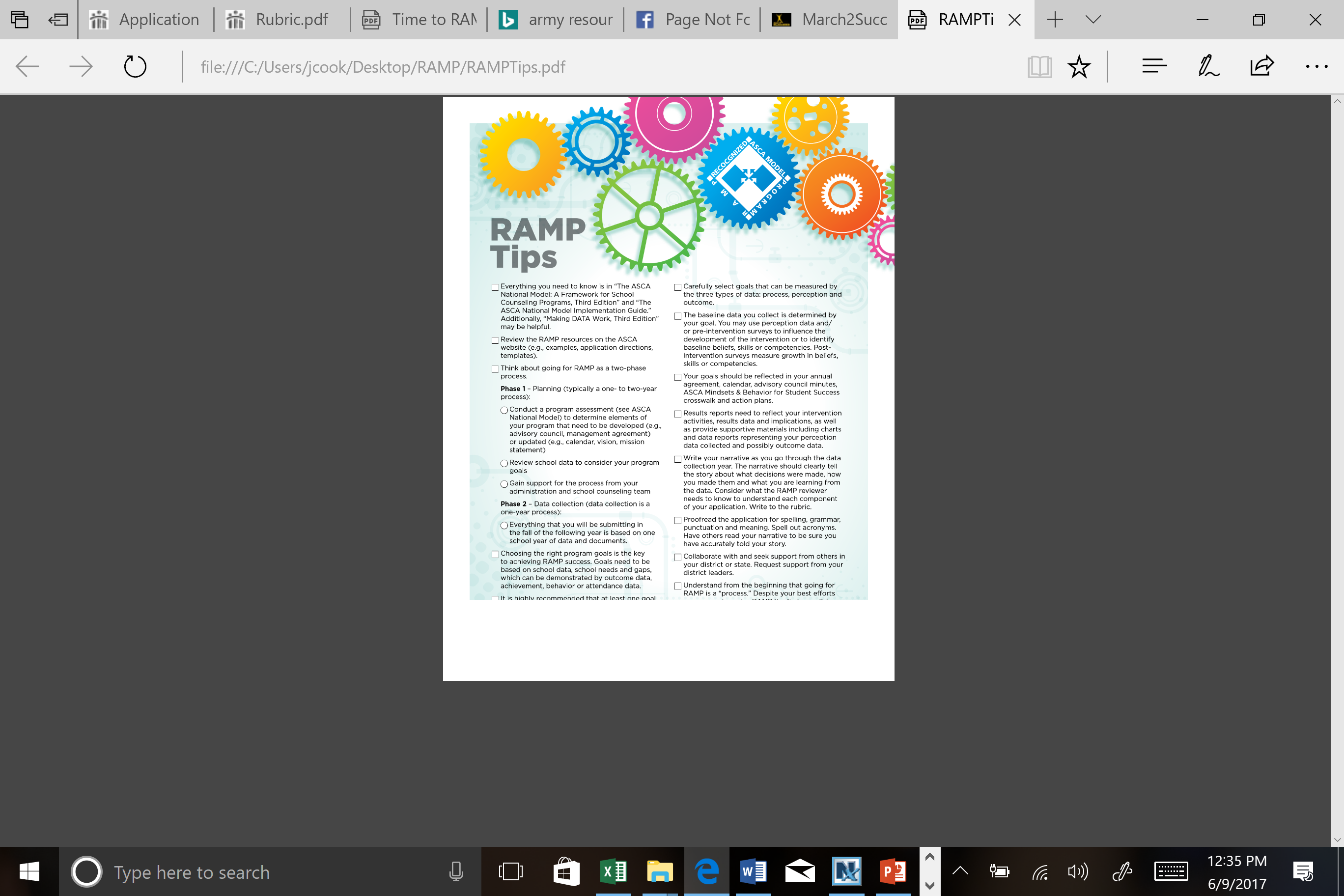 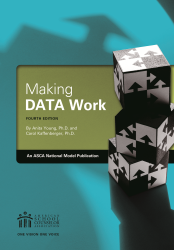 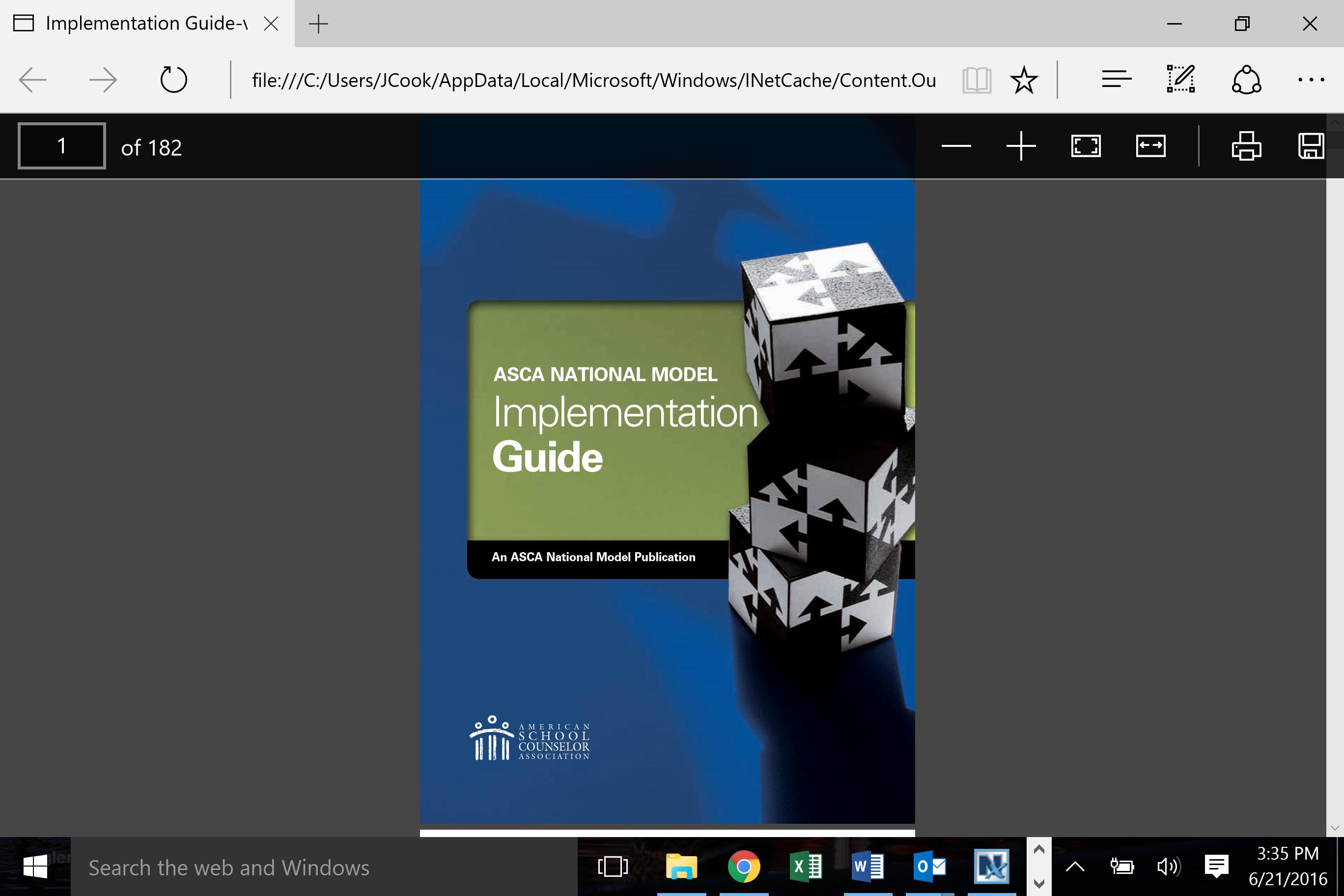 Resources
Exemplars in Implementation Guide
Beliefs: 10 – 12
Vision: 15 – 17
Mission: 19 – 23
School Data Profile: 34 – 35
 Program Goals: 41 – 56
MS/B Planning Tool: 60 – 63
Perception Data Assessments: 67-68, 108, 110, 112, 116, 132
Use of Time Assessment: 74-75
Annual Agreement: 81 – 82
Advisory Council: 93 – 97
Annual Calendar: 102 – 103
Weekly Calendar: 104 – 105
Lesson Plans: 122 – 123, 130 – 132, 140 - 142
Core Curriculum Action Plan: 124 – 127
Results Reports: 162 – 163, 165, 168
Don’ts
Omit important stakeholders
Forget to check diversity of membership
Don’t create just for RAMP
Don’t be a subset of another committee
Don’t forget your data and goals presentation
Don’t ignore feedback
Do’s
Construct a representative membership
Include students, when appropriate
Meet at least twice
Present data and goals 
Record and respond to feedback
Create and save agendas
Take detailed minutes
Provide good supporting documentation
Advisory Council (ANMIG p. 92)
ASCA U Specialist Trainings
Anxiety and Stress Management Specialist 
Bullying Prevention Specialist
Career Development Specialist 
Closing the Achievement Gap Specialist 
College Admissions Specialist
Cultural Competency Specialist
Grief and Loss Specialist 
Legal and Ethical Specialist
Mental Health Specialist
School Counseling Data Specialist
School Counseling Leadership Specialist
Students With Special Needs Specialist 
Trauma and Crisis Specialist
mkuranz@wi.rr.com
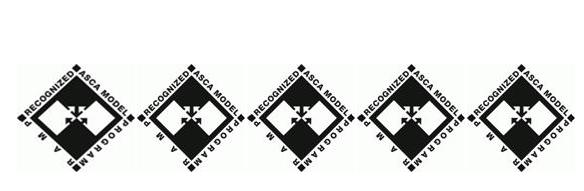 Thank you
[Speaker Notes: (3:50)]